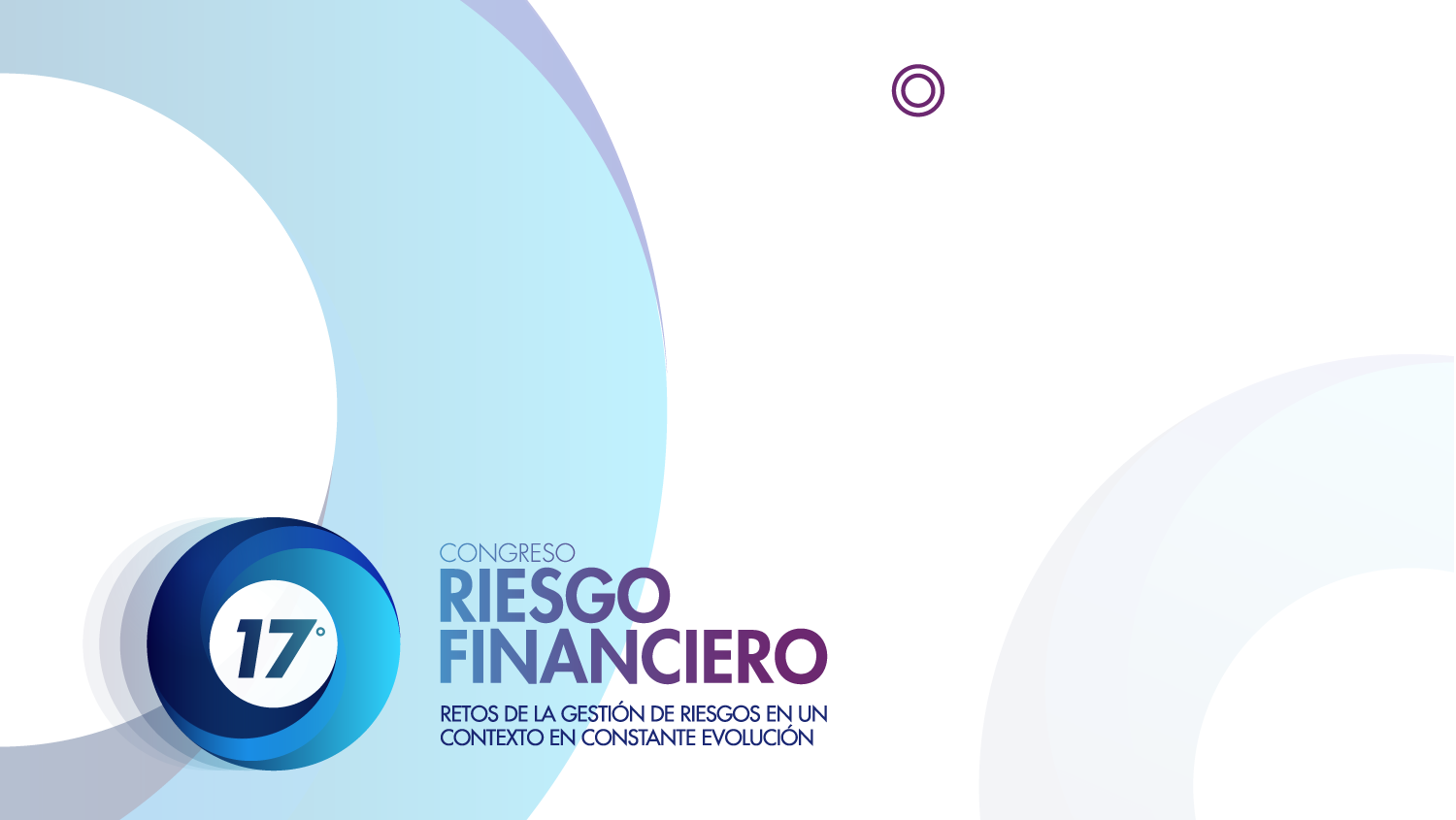 Stevan Maglic
Inteligencia artificial (AI), machine learning y 
big data en la gestión de riesgos
Senior Vice President
Head of Quantitiative Risk Analytics
Regions Bank
The opinions expressed in the presentation are statements of the speaker’s own, are intended only for informational purposes, and are not formal opinions of, nor binding on Regions Bank, its parent company, Regions Financial Corporation and their subsidiaries, and any representation to the contrary is expressly disclaimed.
“Just as electricity transformed almost everything 100 years ago, today I actually have a hard time thinking of an industry that I don’t think AI will transform in the next several years.”

Andrew Ng
Agenda
Banking Environment
Model Development and Validation Environment
Developing Less Traditional Models
The Range of Problems in Banking
Benefit and Challenges
Closing
Q&A
The Banking Environment
One prime feature which uniquely differentiates banking is regulation
History and Background
Financial crisis
Federal Reserve Bank created Dodd-Frank
FASB has created CECL 
Very sophisticated models
Model validation environment
View of the Federal Reserve:  proceed with caution!
Current Model Development and 
Validation Environment
Banks have invested heavily in developing capacity to develop models internally
There has been similar focus on model validation units
Robust, Transparent and Repeatable Process
Transparent model development and selection
Independent review and testing
Controlled production environment
Change management and ongoing monitoring process
Staff, models, and process geared towards econometric and more traditional statistical models
The environment and mindset is a challenge for AI models
Towards Development and Implementation of Less Traditional Models
Focus of Model Development
Lower Risk Models
Complement Traditional Models
Challenger Models
Segmentation
Challenger Models
Validation
Revisit Policy and Procedures
Heightened Ongoing Monitoring Standards
Users
More Focus on Understanding and Transparency 
Strengths and Weaknesses
What model is doing and not doing
Range of Modeling Problems in Banking
Financial mathematics (e.g., bond math, option pricing, etc.)
VaR Models for market and credit risk
Counterparty credit exposure, CVA, etc.
Portfolio construction, optimization, etc.
Credit models: default and recovery models
Traditional machine learning models
Econometric time series models
Hazard Rate and Markov chain models
Correlation models and loss correlation
Op risk, fraud detection, anti-money laundering, etc.
Letting the Data Speak for Itself:
Strengths and Weaknesses
Strength
Reveal relationships for with there is no theory
Non-linear Relationships
Interactions
Reveal unexpected features in the data 

Weaknesses
Black box
No guarantee that you have captured causal relationship
Overfitting
Areas where AI can benefit in Banking
“Lower Risk” Models
Models that have very limited impact
Activities where the real right answer is not clear
Examples – automation, anti money laundering, fraud detection, call center activity, etc.
Complement Traditional Models
Segmentation
Challenger Models
Early Warning Indicators (EWIs) – rather than a simple linear model to identify concern, use a wide variety of inputs
Credit Risk Modeling
Origination
Servicing
Concerns Over Use of AI in Banking
Automated trading – increased pro-cyclicality and volatility due to herd trading

Discrimination – lending and pricing decisions inadvertently based on race, gender, age, or marital status
Closing
There is no shortage of interesting work
These are very exciting times
Banking and Finance are sure to benefit from new techniques and technology
Analytics in banking has been reinvented in the last decade and the innovation will continue in the next decade
There will be winners and losers
Analytics are great, but really data are the new bacon
Q&A